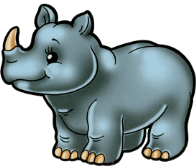 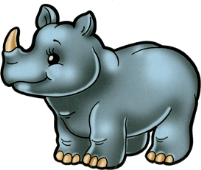 5
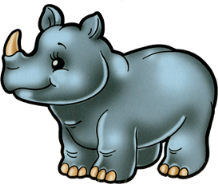 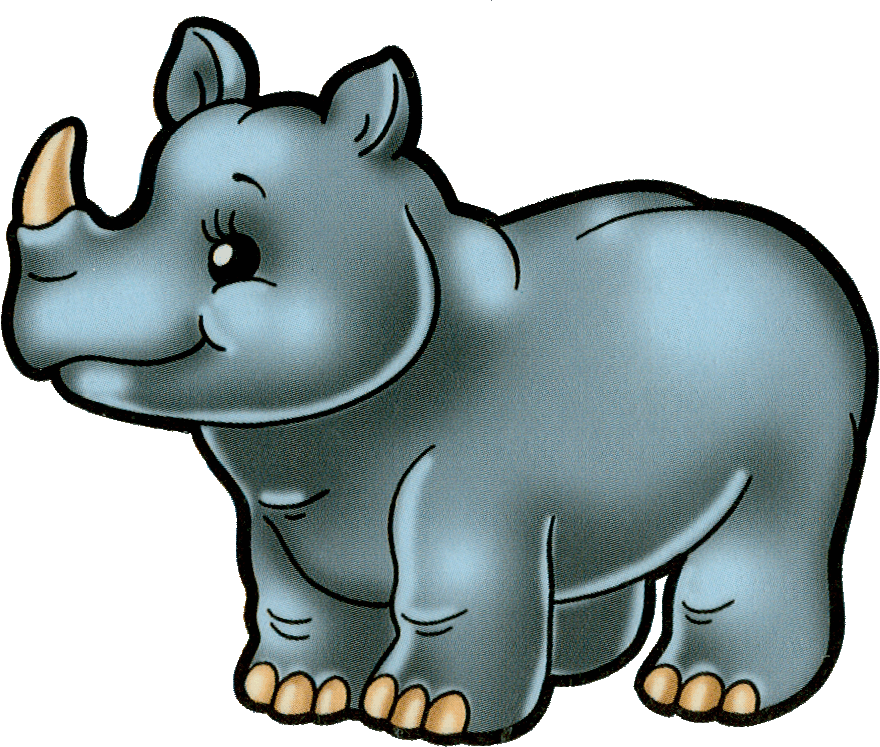 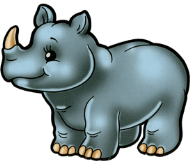 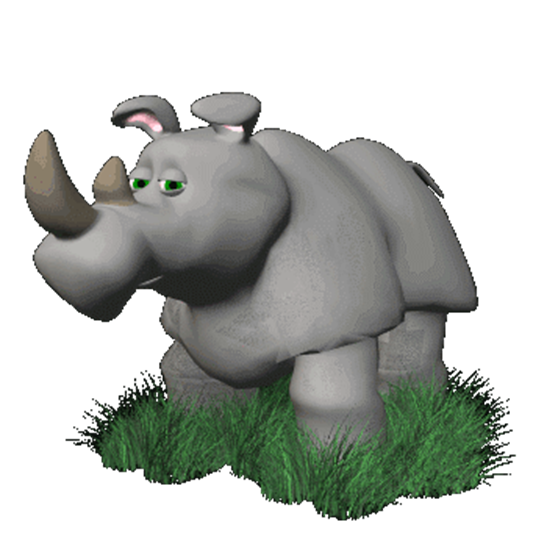 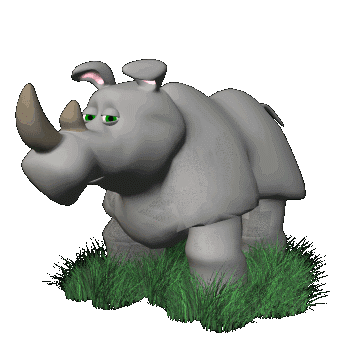 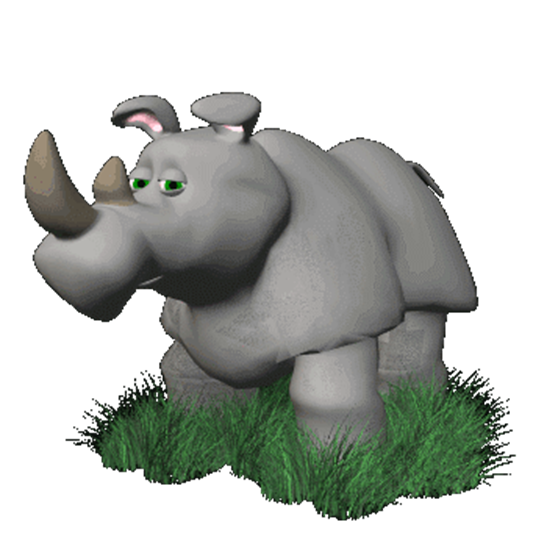 3
= 8
+
3
5
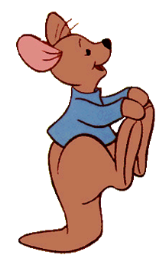 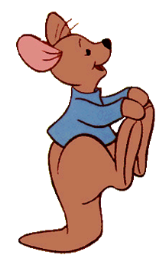 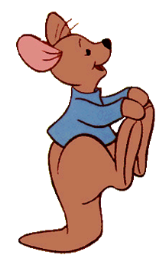 6
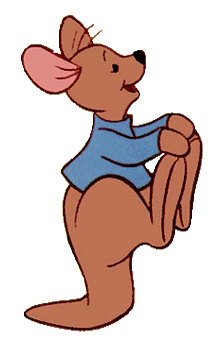 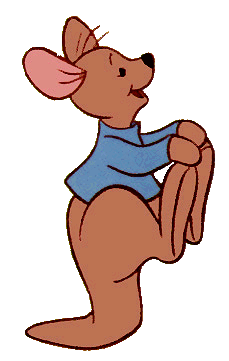 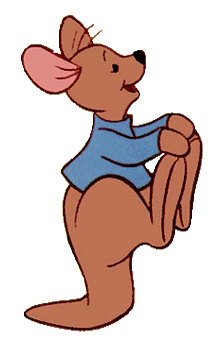 2
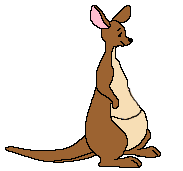 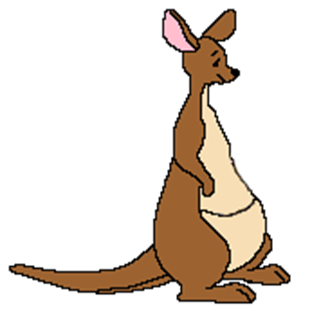 = 8
+
2
6
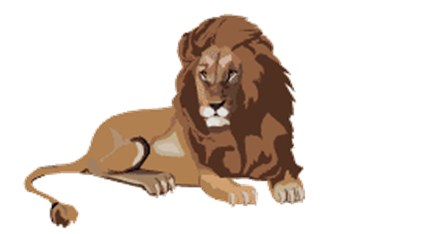 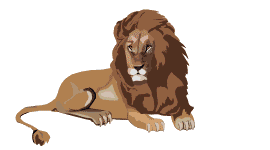 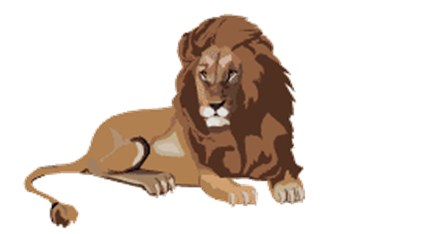 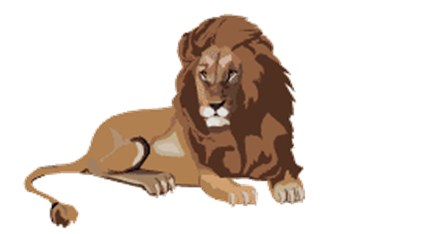 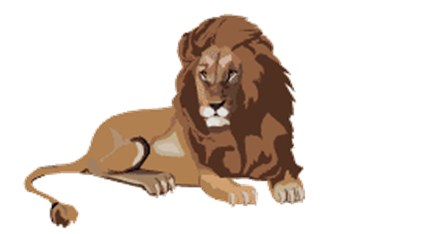 7
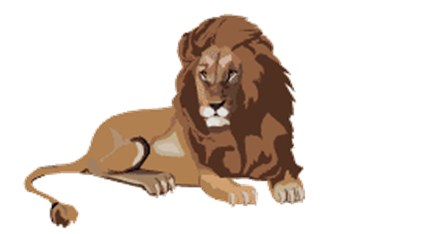 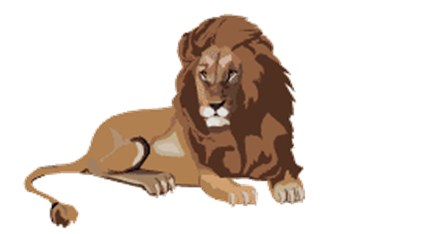 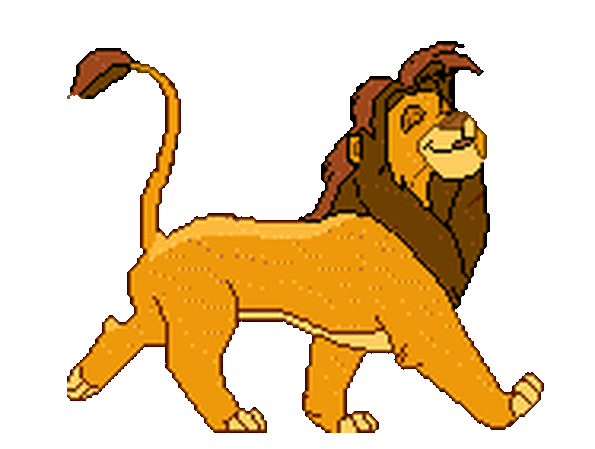 1
7
1
+
= 8
1+7=8

2+6=8

3+5=8

4+4=8
5+3=8

6+2=8

7+1=8
Кто лишний ?
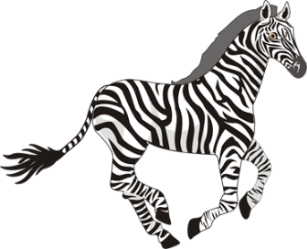 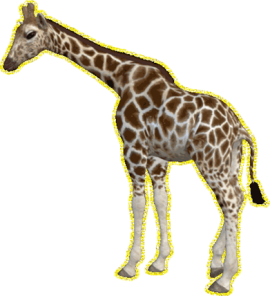 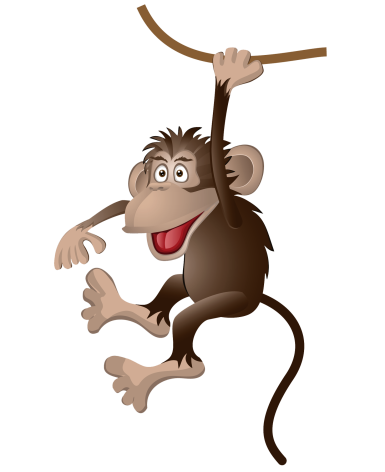 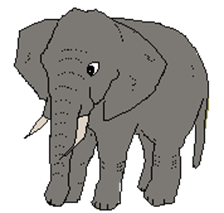 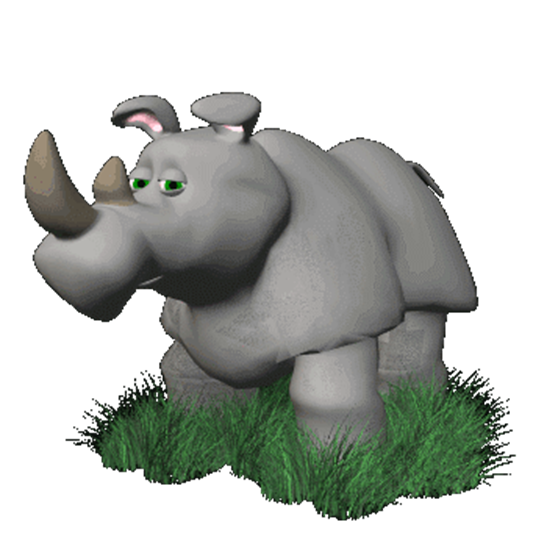 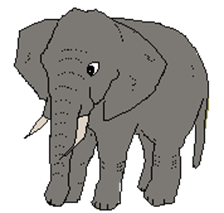 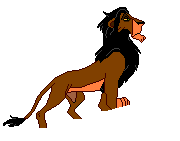 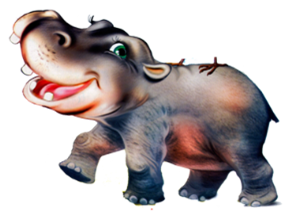